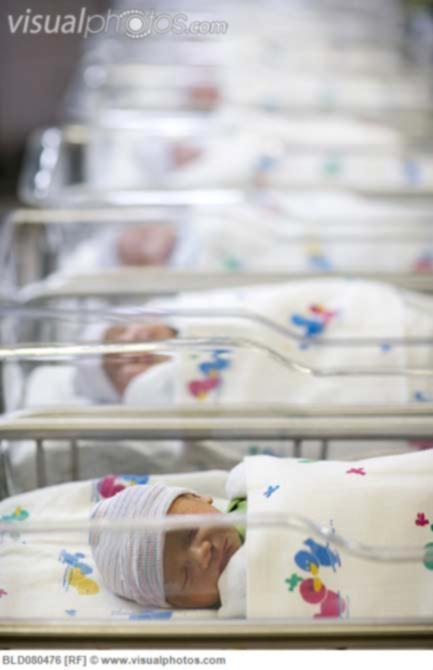 Importance of Immigration to Singapore
周英南 08300606002
12 Dec 2012
Location & Size of Singapore
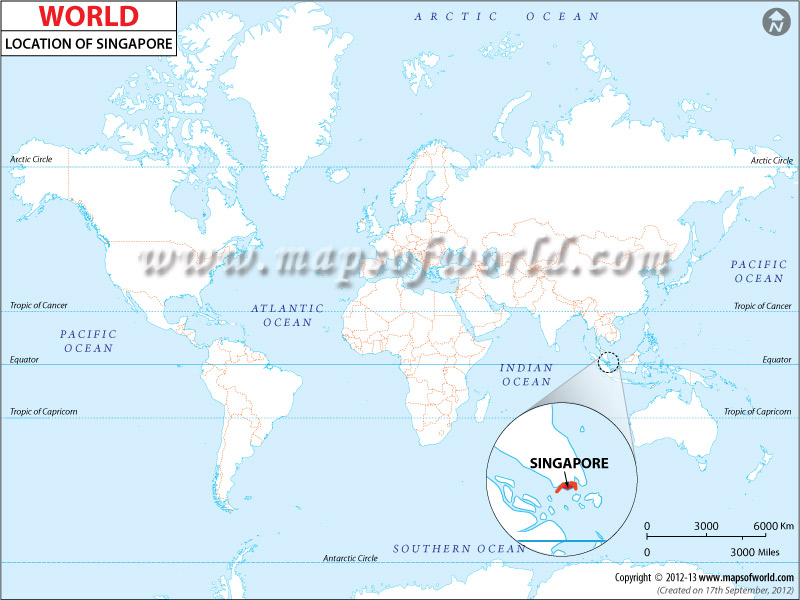 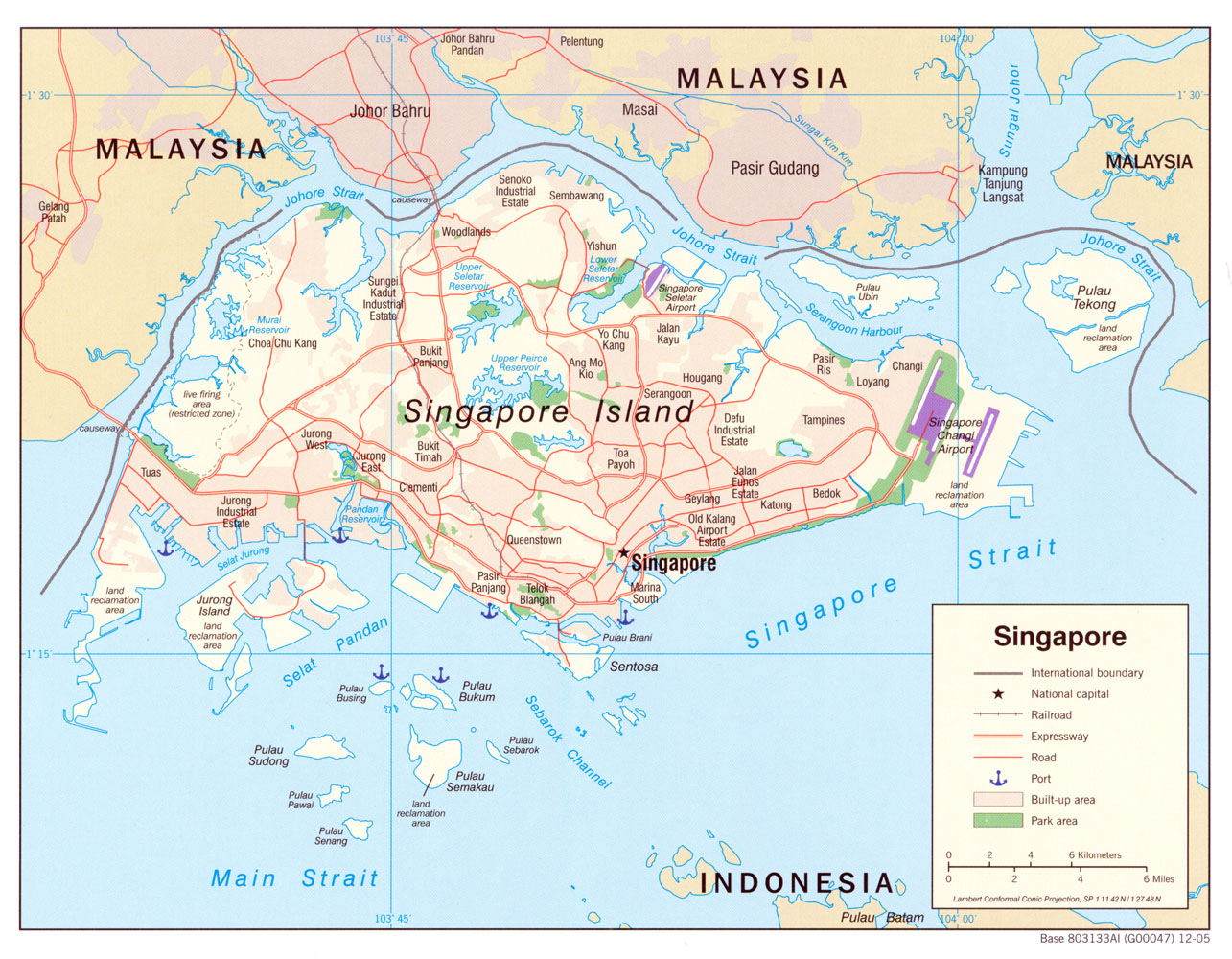 Area:
710 km2

Population:
(2012 census)
5,312,400

Density:
7,315/km2
An explanation to Singapore’s growing population despite low total fertility rate
Population
CBR & TFR
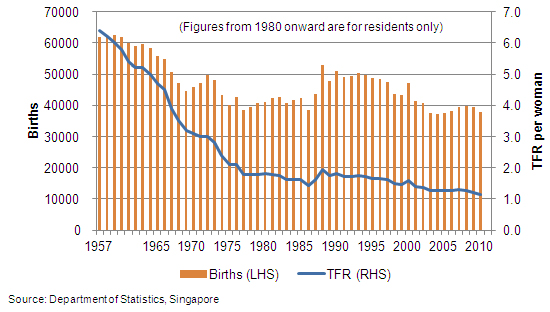 Immigration
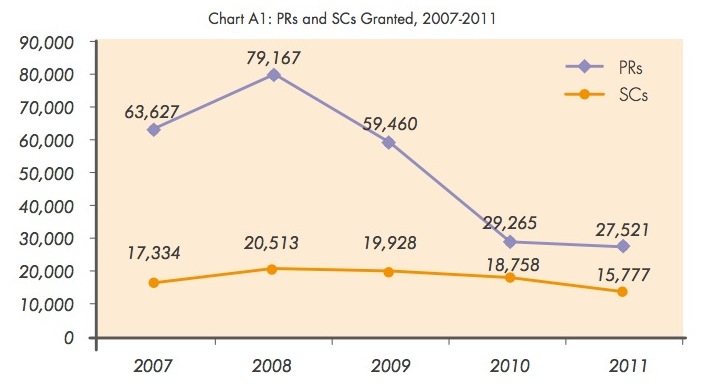 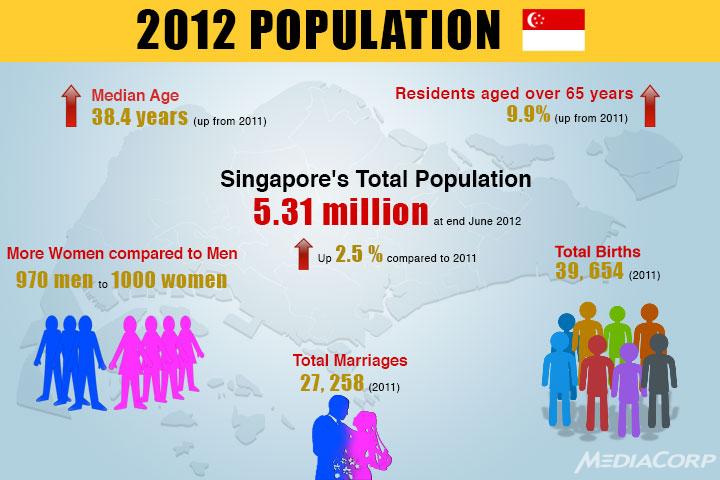 1  :  1.091
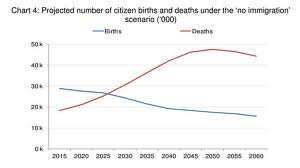 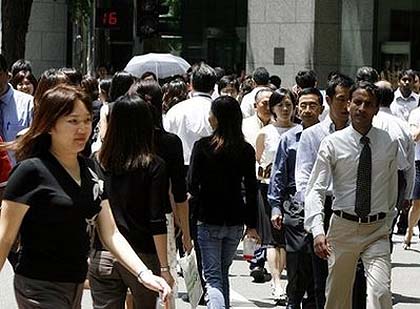 Workforce
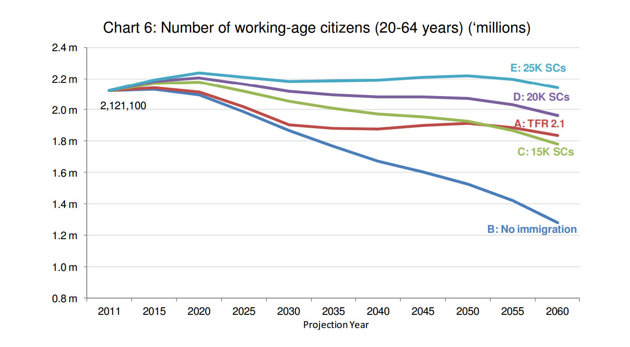 Status Quo
An inflow of between 20,000 and 25,000 new citizens will be needed to keep the population of Singaporeans stable
However In-migration become an emotive topic. Competing with locals for jobs, education, housing, and other resources.
Thank you!